Juan Carlos Rondón A
Juan.rondon@usa.edu.co
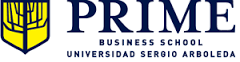 Maestría en Comercio Internacional
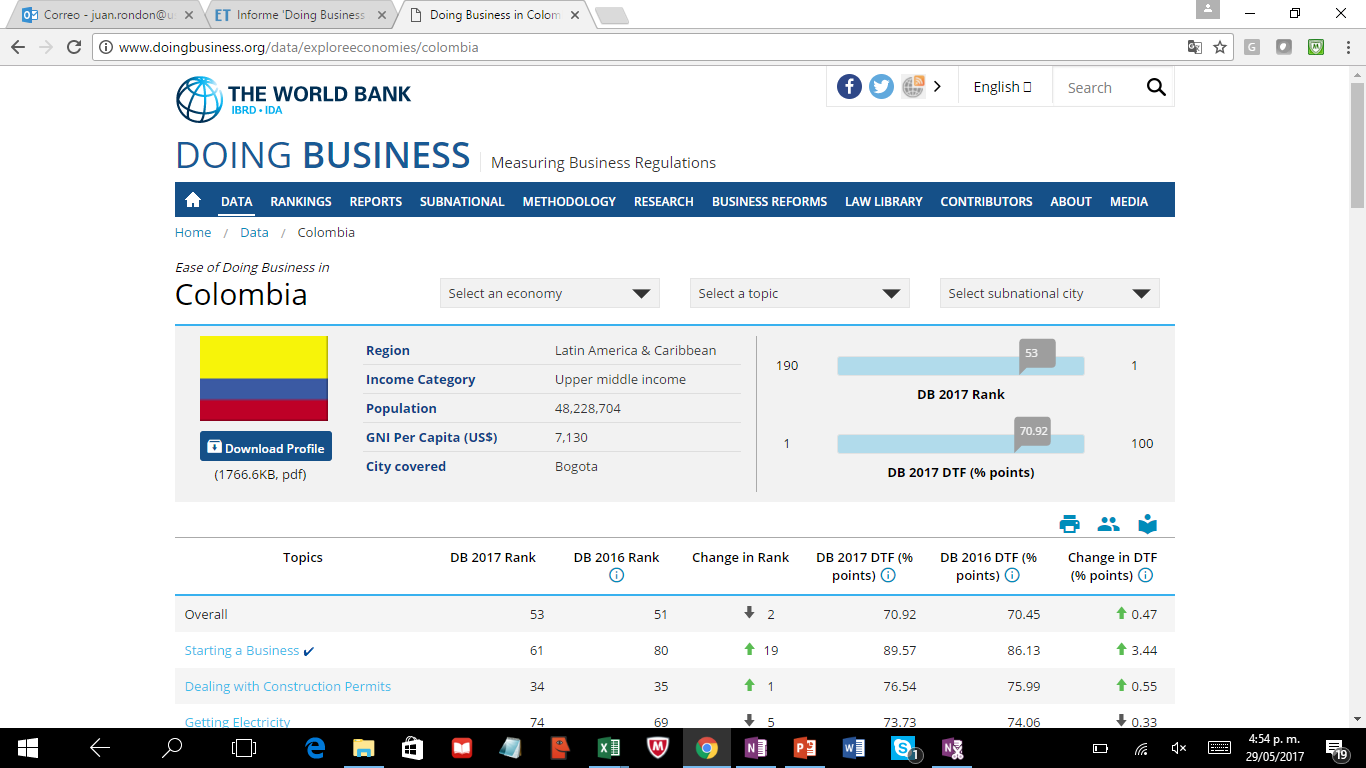 Very good domestic market behavior
Regular behavior of exports and imports
Unemployment less than 10%
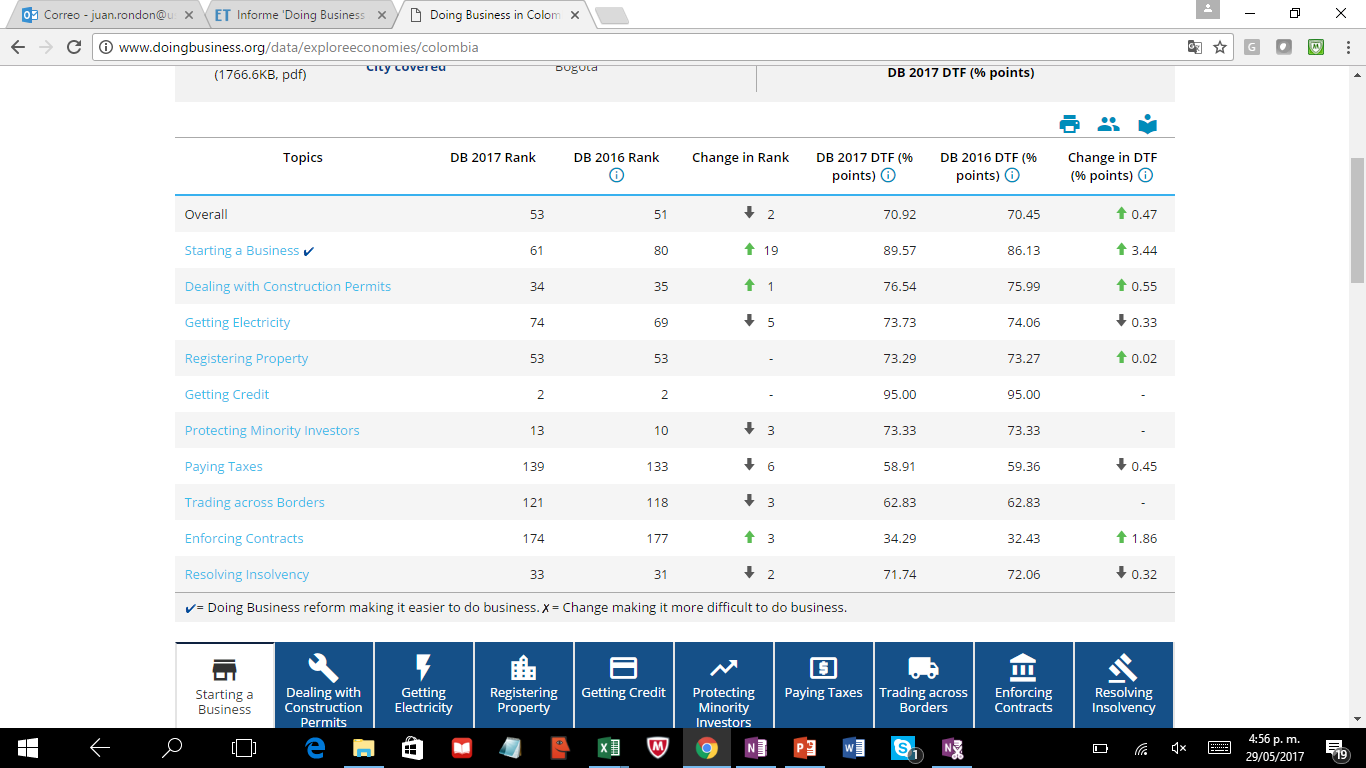 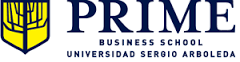 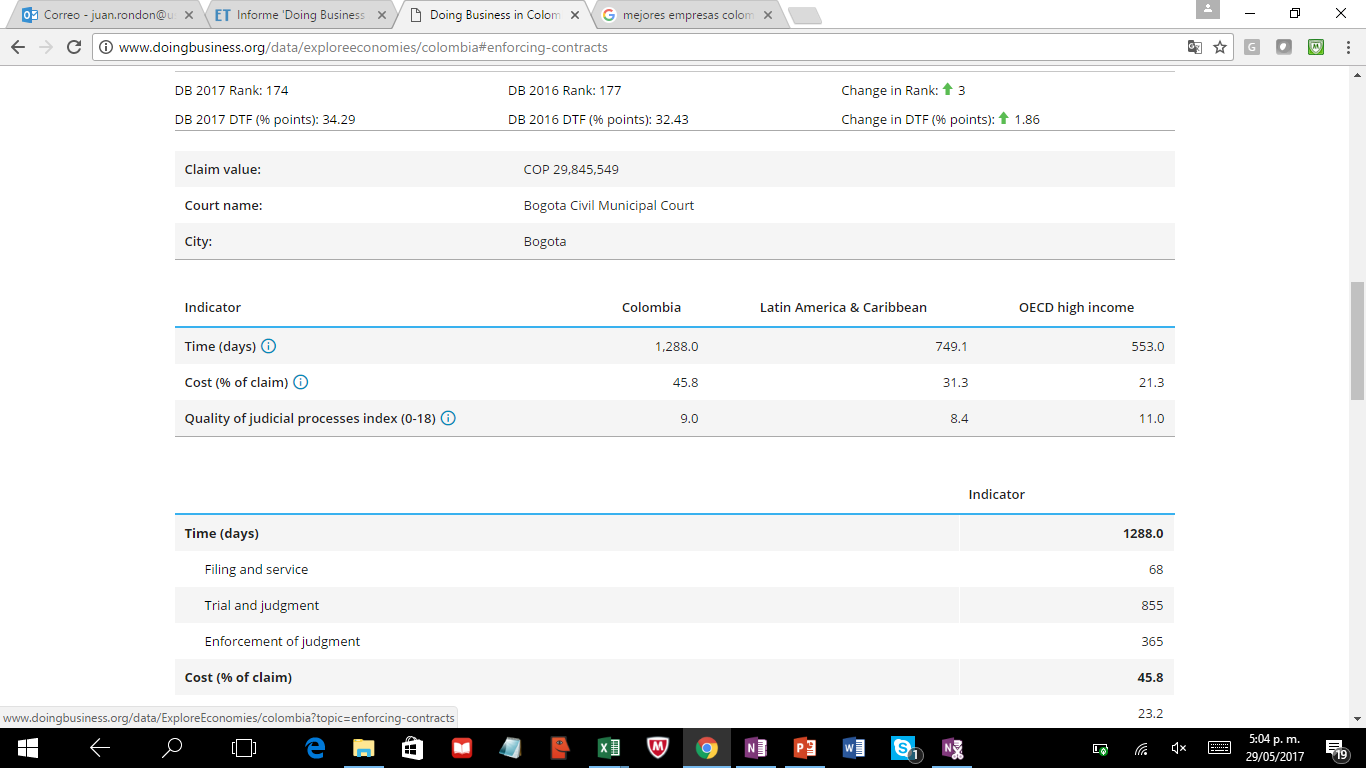 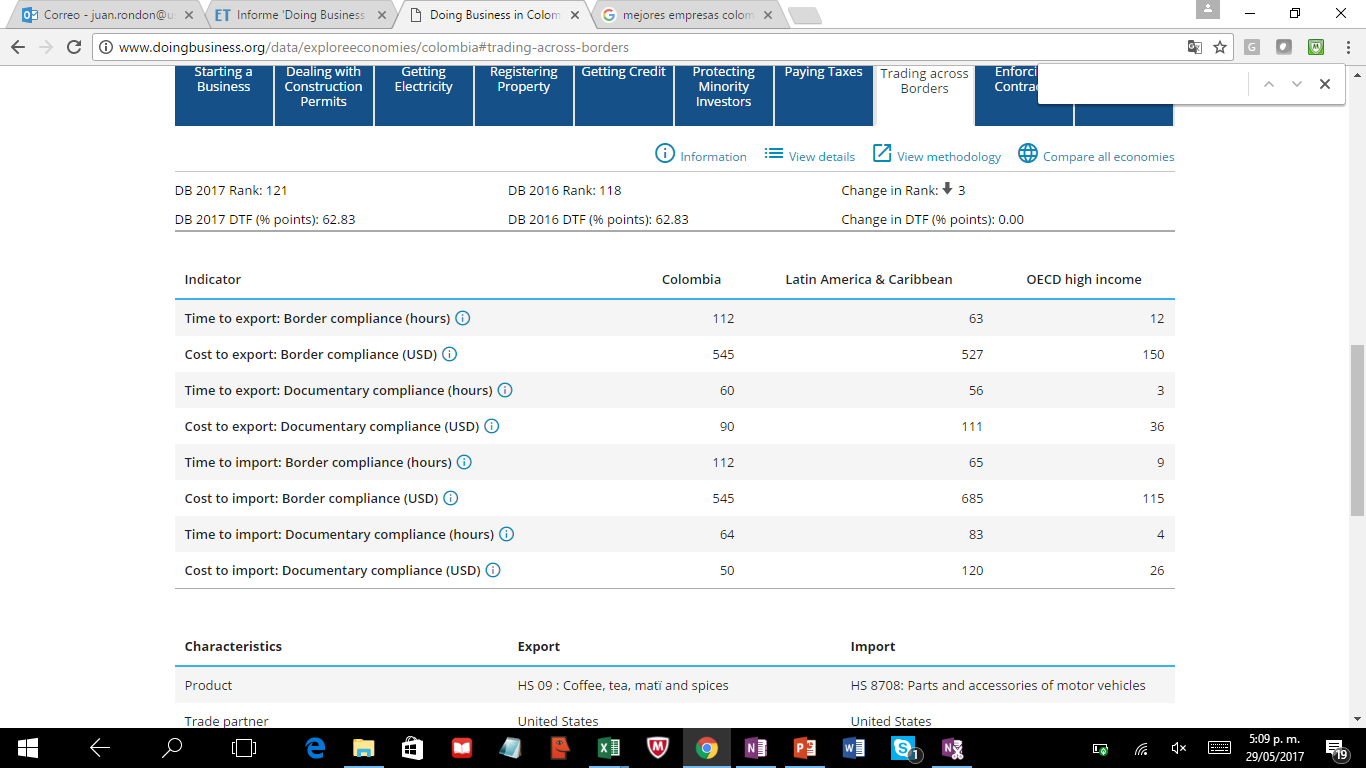 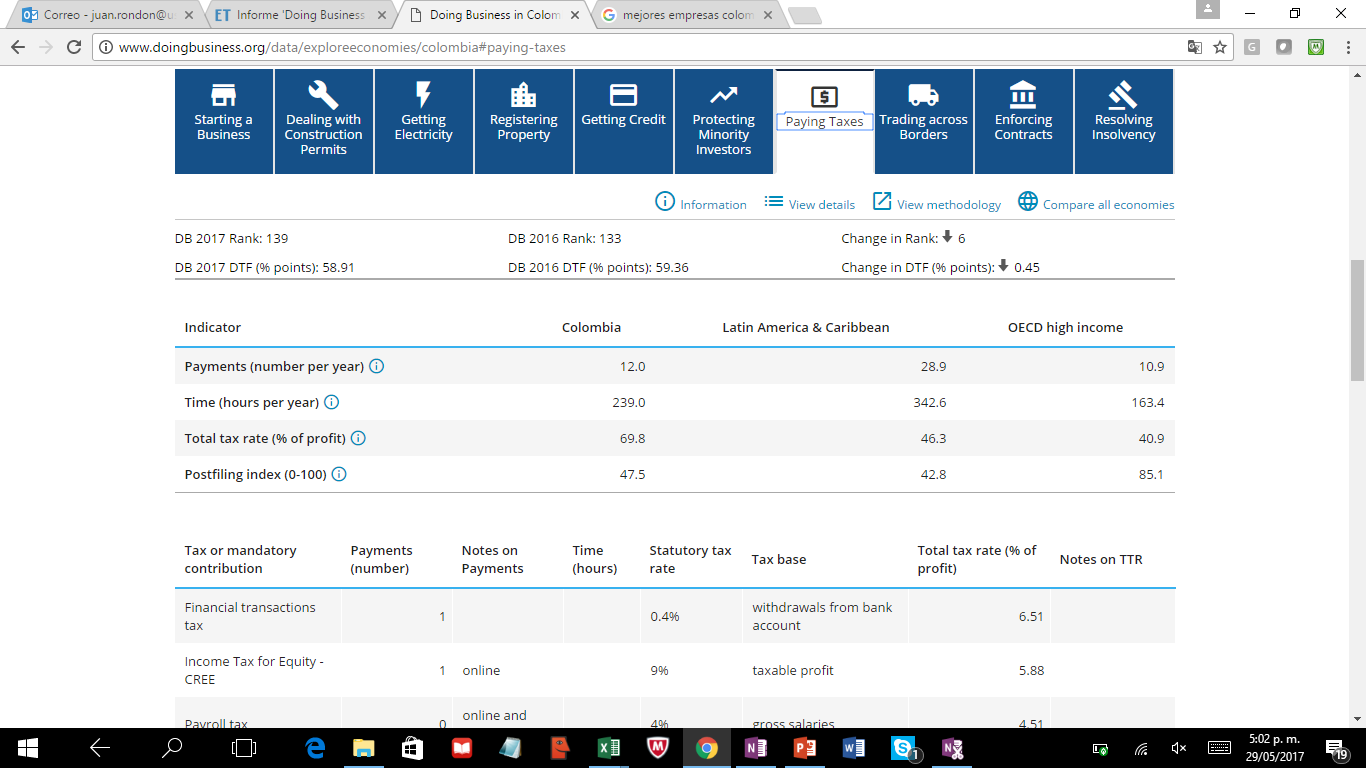 Juan Carlos Rondón A
Juan.rondon@usa.edu.co
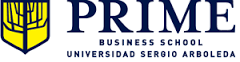 Colombian Productive sectors
The PTP is a promoter of the productivity and competitiveness of Colombian companies through 5 fronts:
Promoting improvements in productivity and quality: Strengthening.
Optimizing the rules of the game: Regulatory framework.
Enhancing processes to be more competitive: Infrastructure and logistics.
Building capacities: Human capital.
Connecting them with funding opportunities: Access to finance
The Productive Transformation Program (PTP Programa de Transformación Productuva – www.ptp.com.co) is one of the tools provided by the National Government for the implementation of the Industrial Policy that leads to the Productive Development of the country and with which are generated more competitive environments and stronger and more productive companies.
Public - Private Management
Juan Carlos Rondón A
Juan.rondon@usa.edu.co
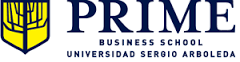 Cosmetics and Toiletries
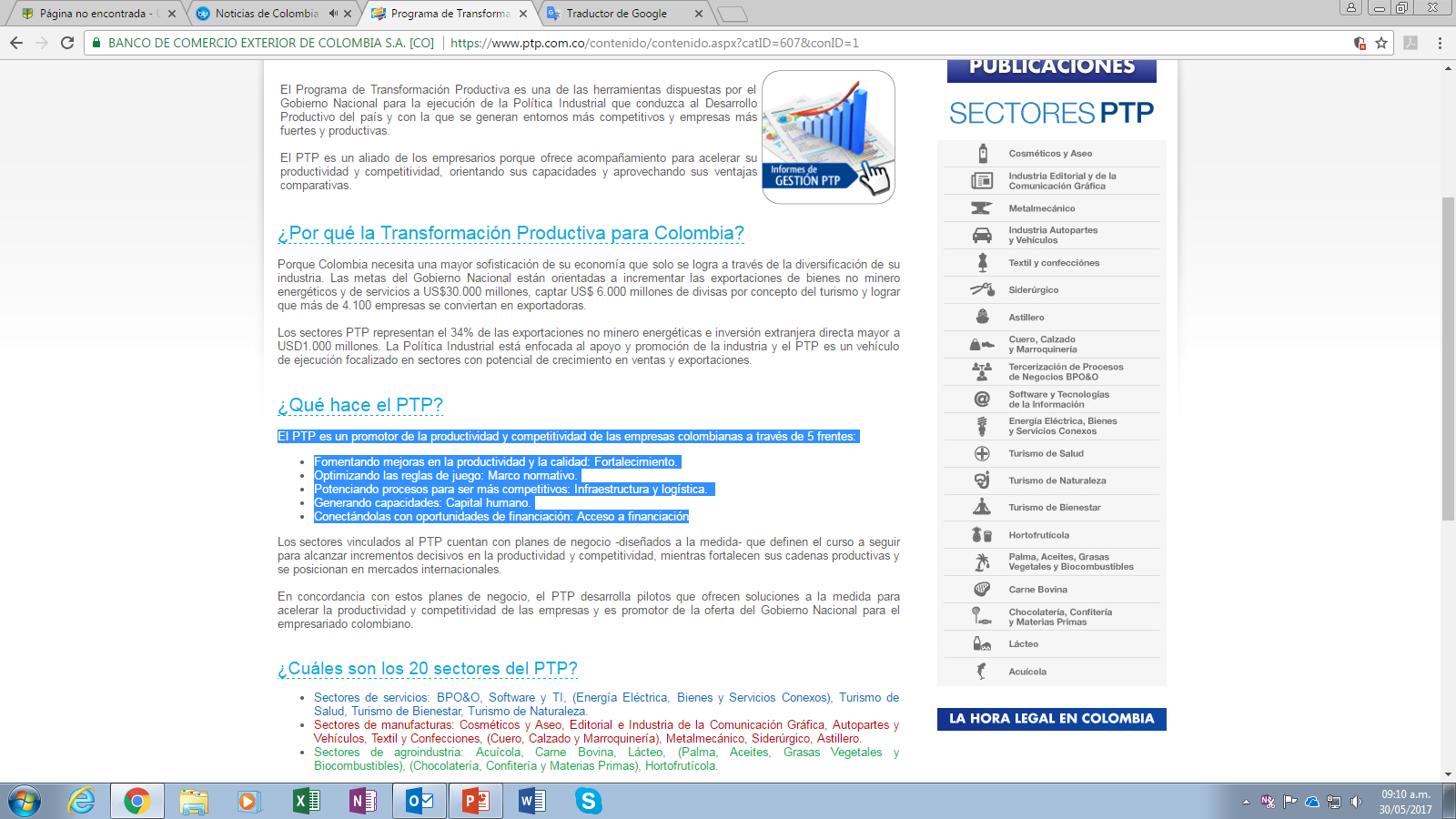 Publishing and graphic communication industry
Metalworking
Automotive and Vehicle parts Industry
Textile and clothing
Steel industry
Shipyards
Leather Footwear and Leather goods
BPO&O
Software and Information Technology
Health tourism
Chocolate, confectionery and raw materials
Nature tourism
Milk industry
Aquaculture
Wellness Tourism
Beef
Vegetables and fruits
Palm, vegetable oils and biofuels
China: Safeguards and anti-dumping measurements
Juan Carlos Rondón A
Juan.rondon@usa.edu.co
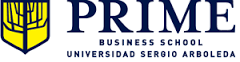 Colombian Top Companies
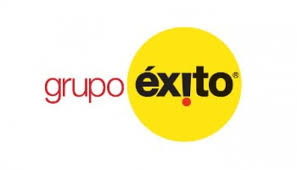 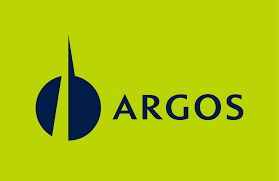 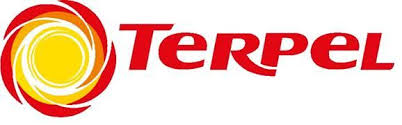 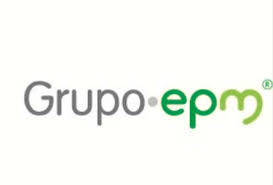 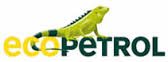 Oil&Gas – 
with FDI
Public services
Col Inv
Infrastructure & cement
Wit FDI
Retail – with FDI
Oil&Gas – Col Inv
Public 90% - Priv10%
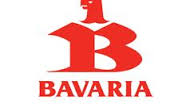 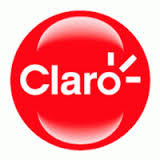 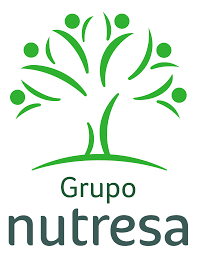 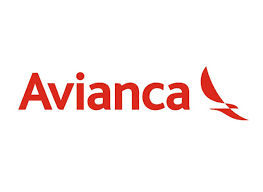 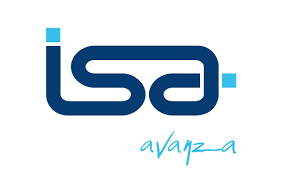 Air transport 
with FDI
Public services
with FDI
Drinks and beer
Cross FDI
Communications
FDI
Foods
Col Inv
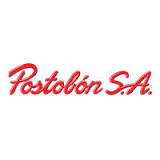 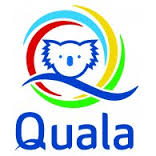 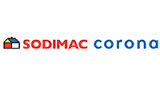 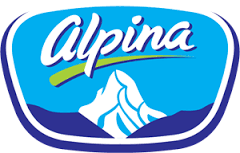 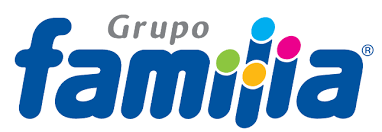 30- Retail Home products
With FDI
36- Drinks
Col Inv
53 – Milk Industry 
Col Inv
77 - Foods
Col Inv
49 – Industry 
With FDI